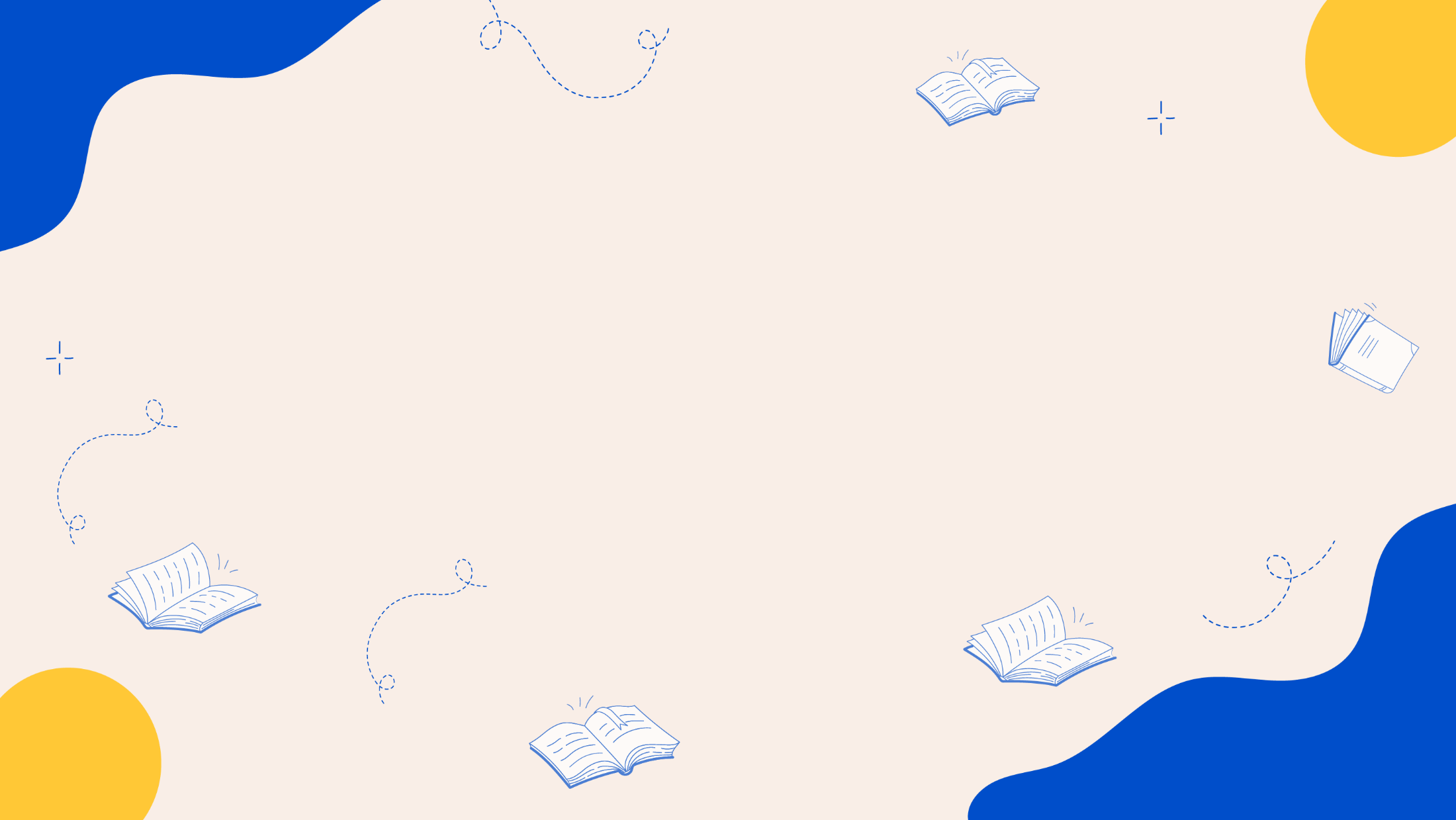 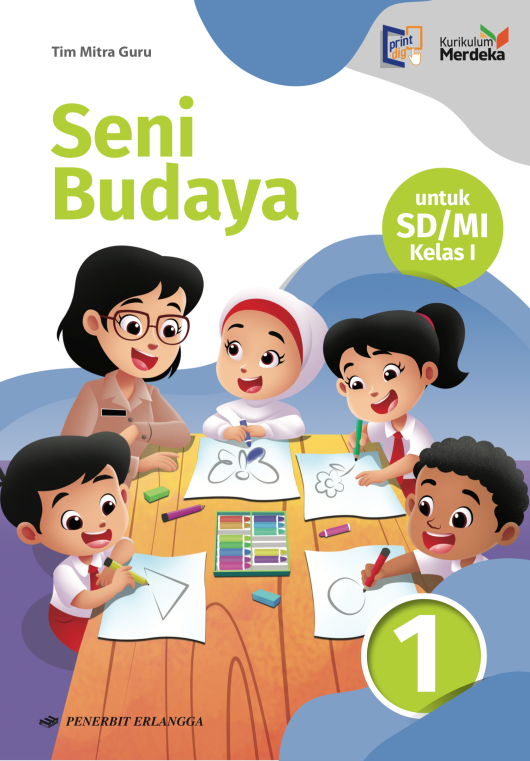 MEDIA MENGAJAR
Seni Budaya
UNTUK SD/MI KELAS 1
Bab
4
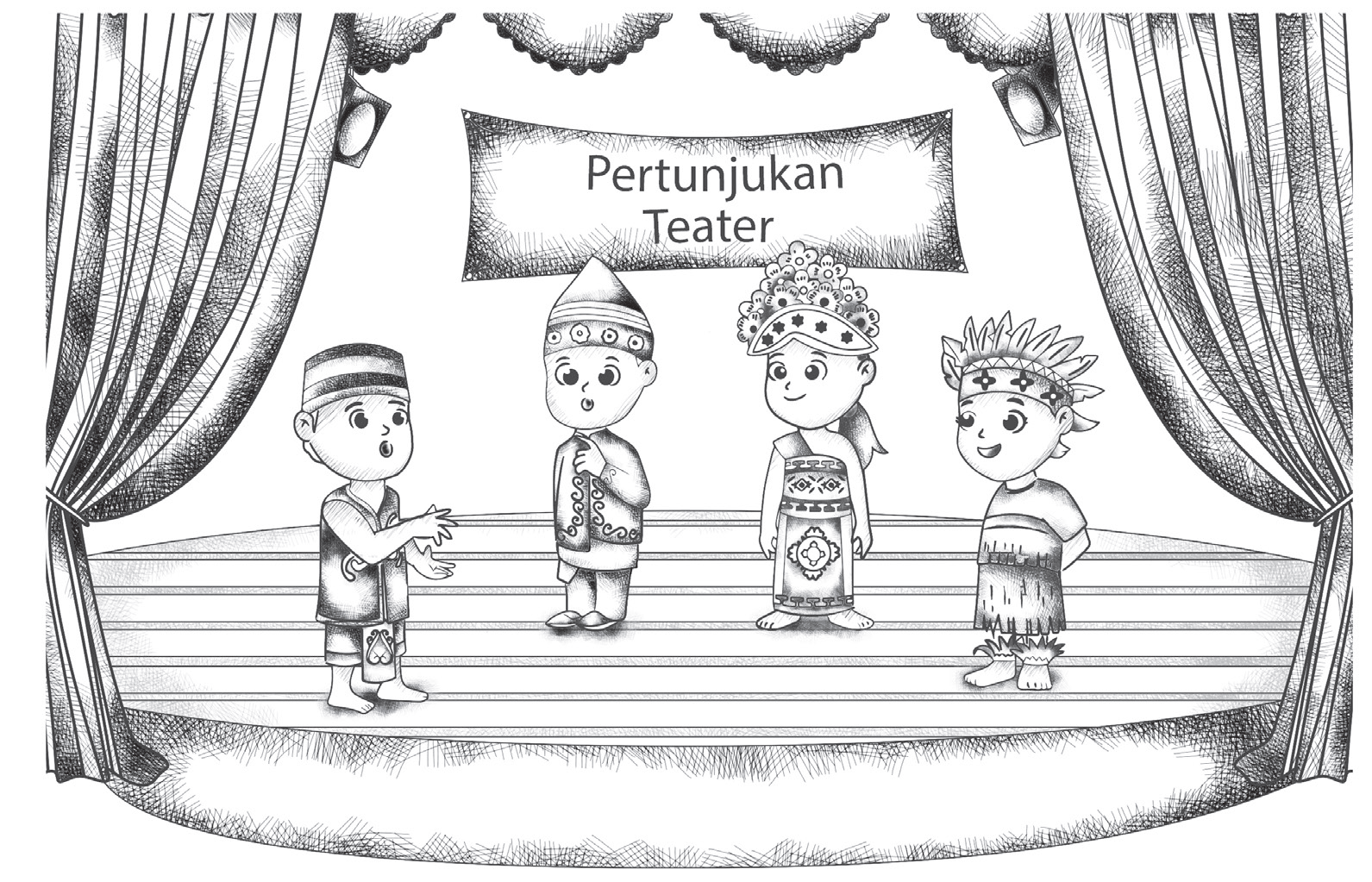 Tujuan Pembelajaran
Seni Teater: Mengenal Teater
Menjelaskan konsep drama melalui permainan.
Mengidentifikasi berbagai macam ekspresi dari pengalaman pribadi orang-orang di sekitar.
Mempraktikkan gerak sesuai pengalaman dan pengamatannya.
Mengidentifikasi gerak dan ekspresi pemain teater atau drama di atas pentas.
[Speaker Notes: Jika terdapat gambar cantumkan sumber gambar dgn ukuran font 10pt]
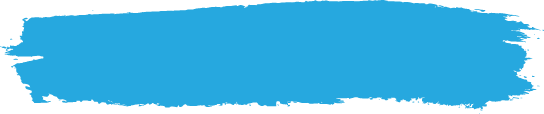 A. Mengenal Dunia Teater
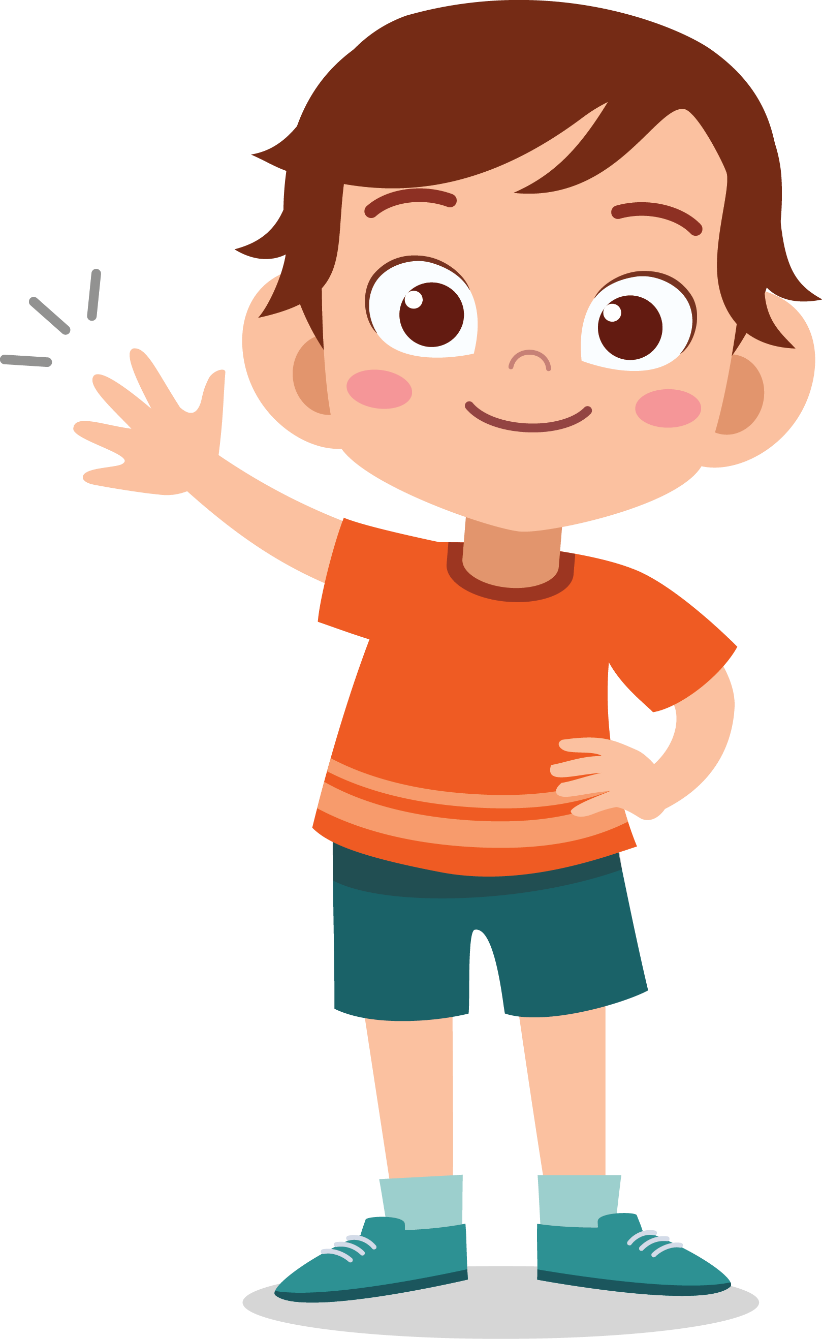 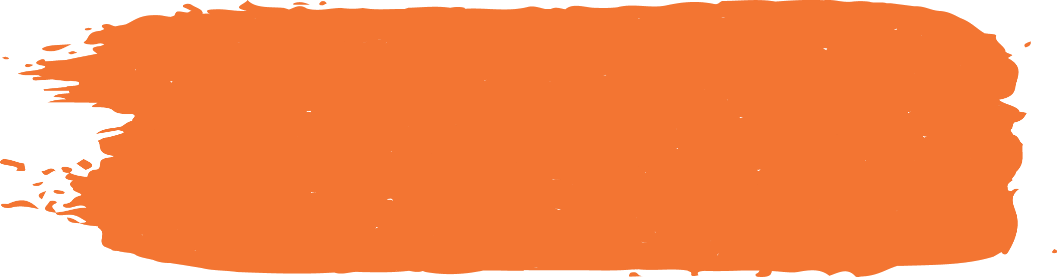 1. Mari Berkenalan
Sikap-sikap ketika berkenalan:
Tersenyumlah ketika berkenalan.
Sapa teman dengan ramah.
Perkenalkan namamu.
Tanyakan keadaannya.
Selamat pagi, saya Putri.
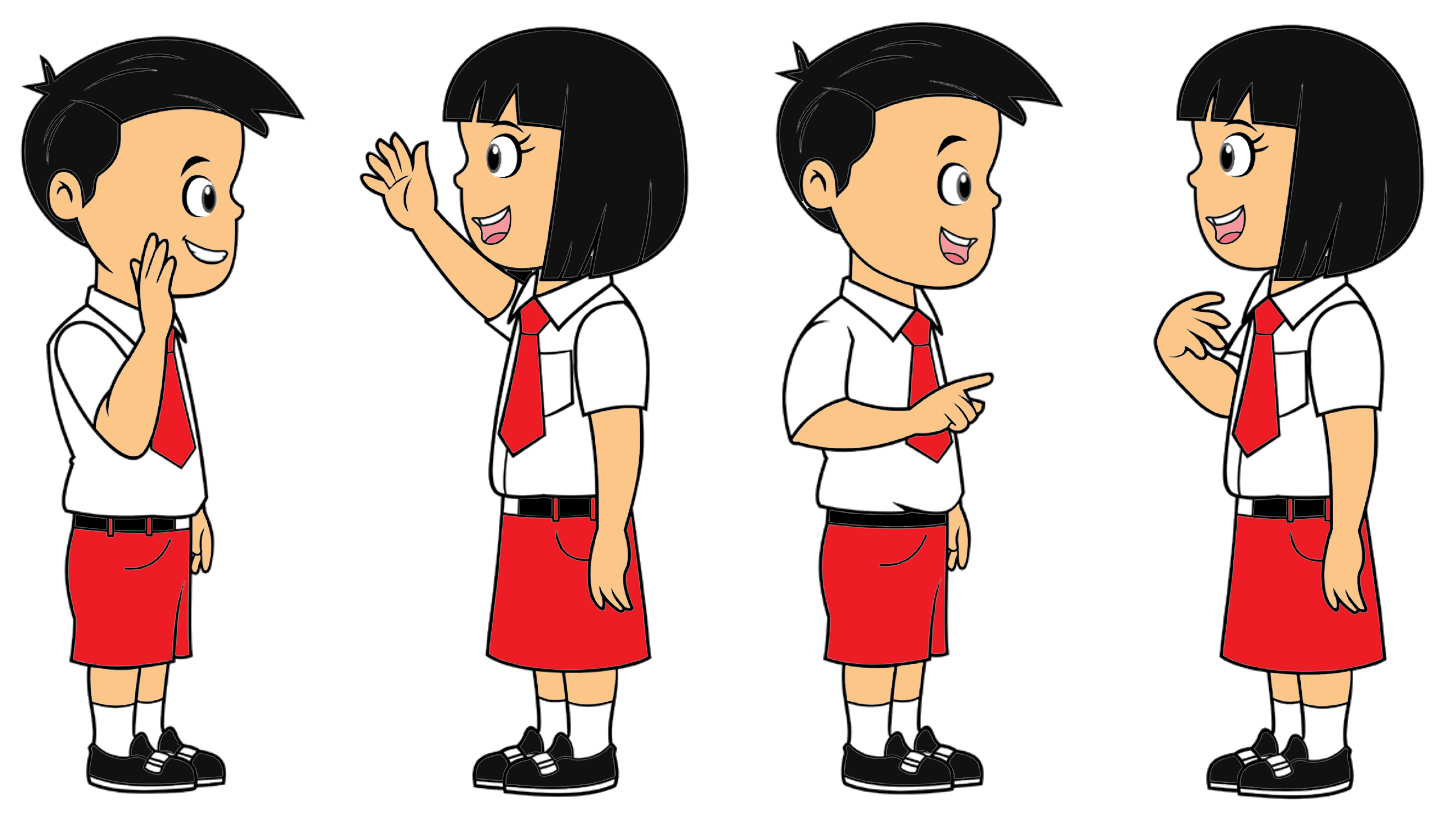 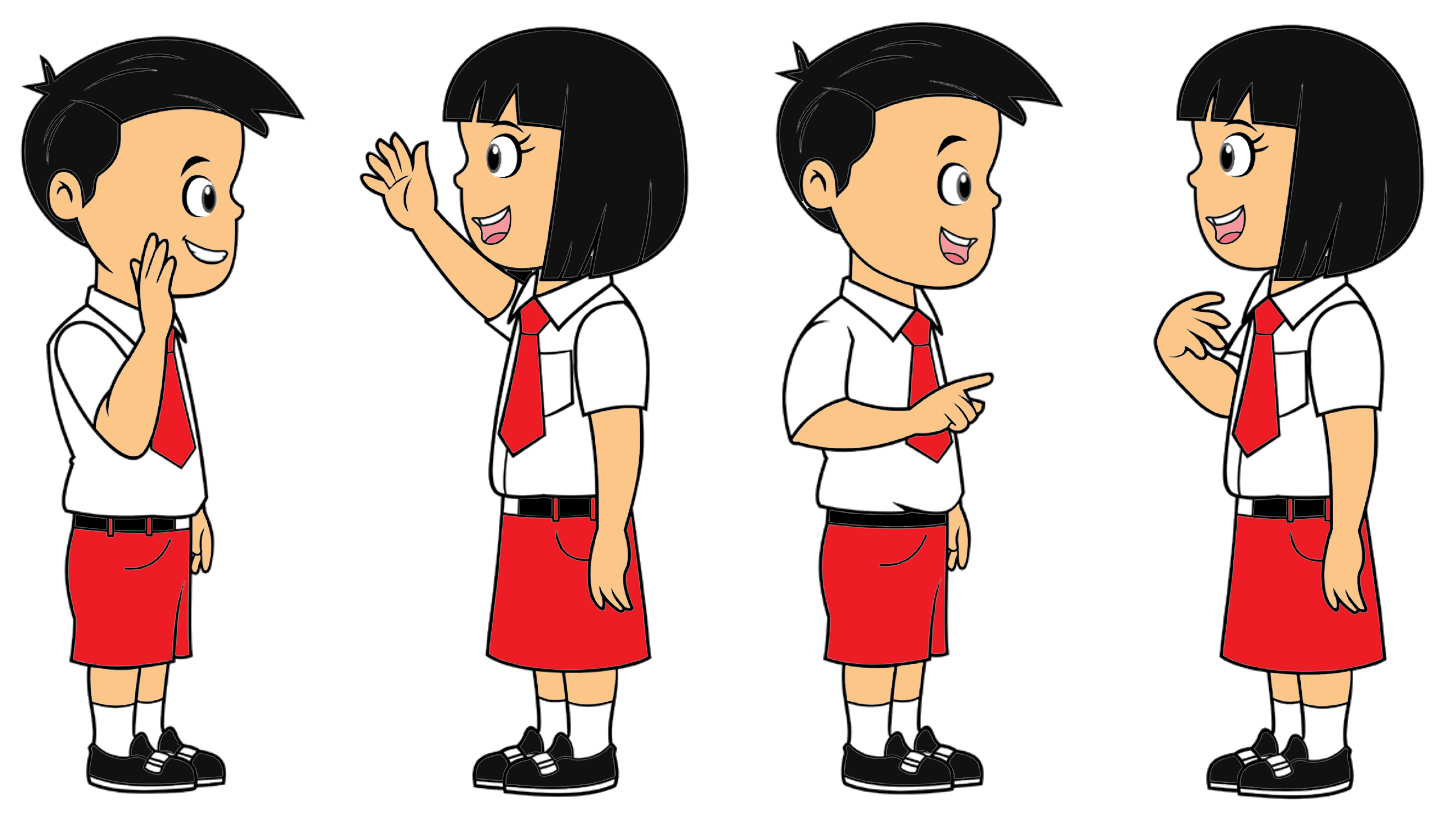 Selamat pagi, perkenalkan nama saya, Beni.
Contoh kegiatan berkenalan
Kabar baik. Bagaimana denganmu?
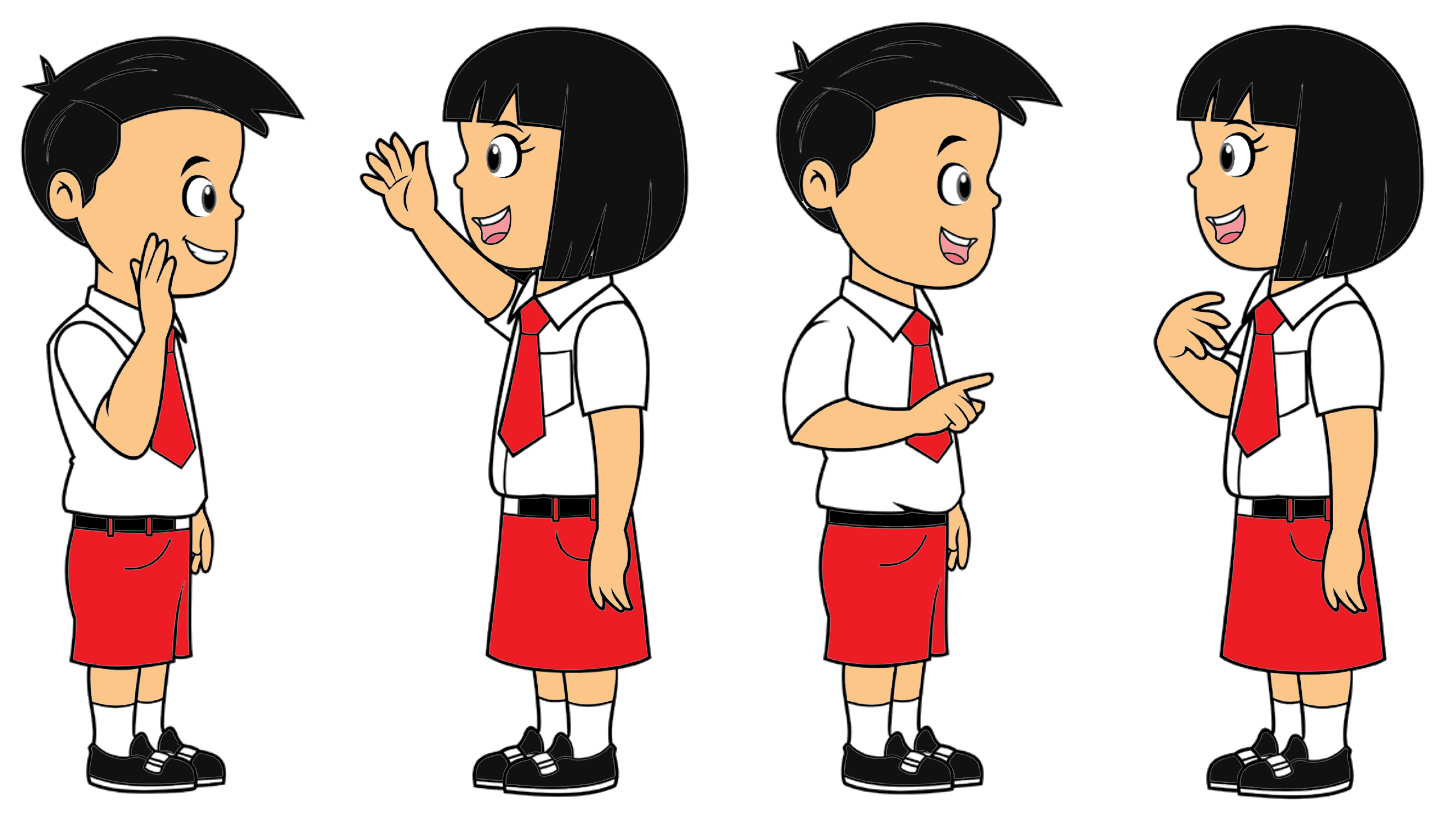 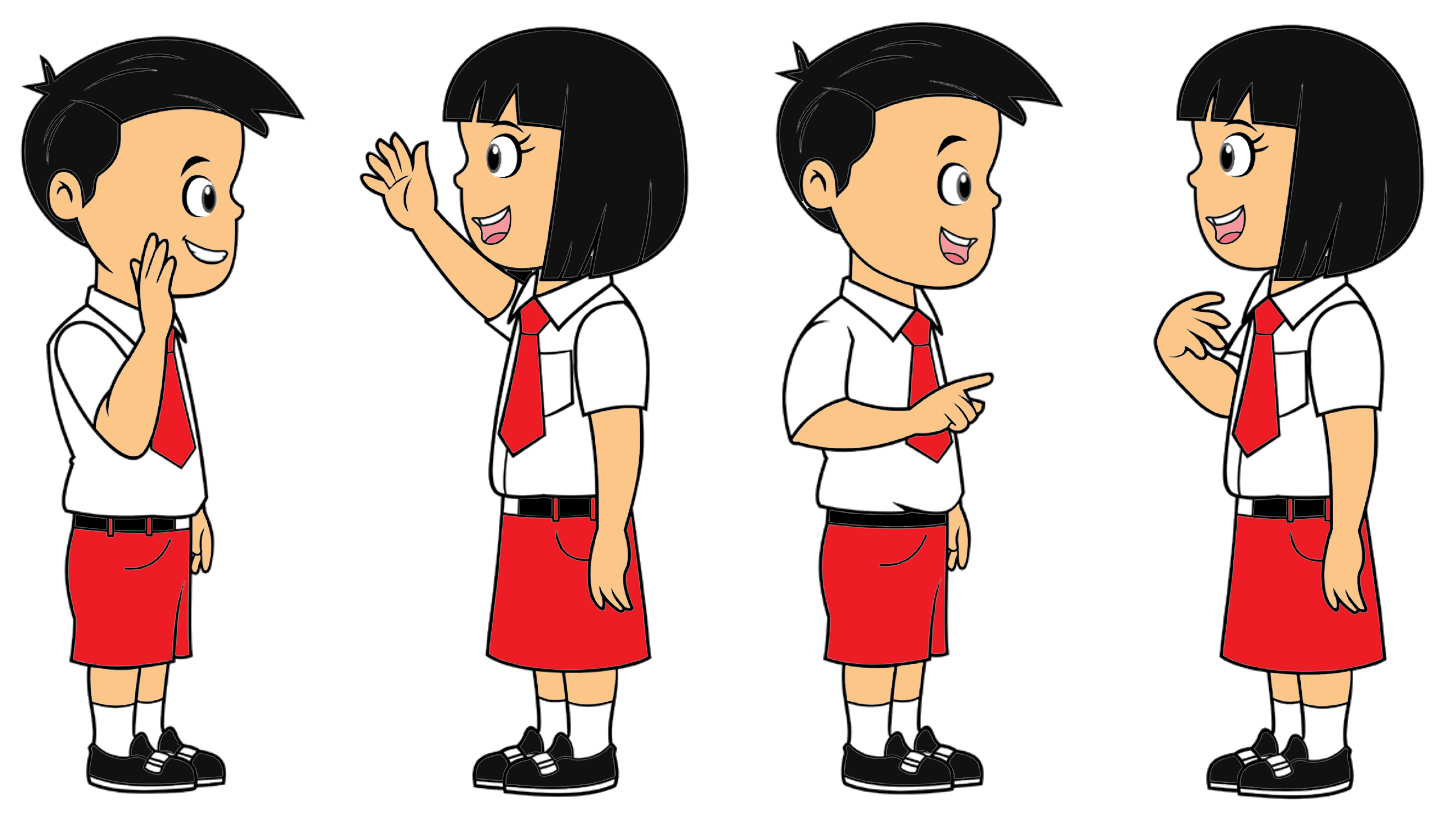 Apa kabar, Putri?
Contoh kegiatan berkenalan
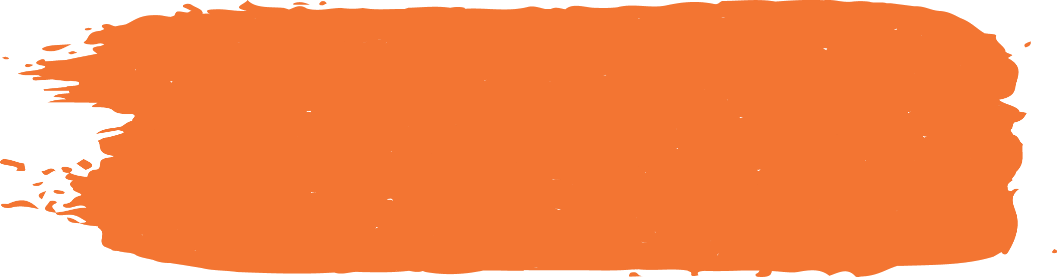 2. Mari Bermain Gerak Wajah
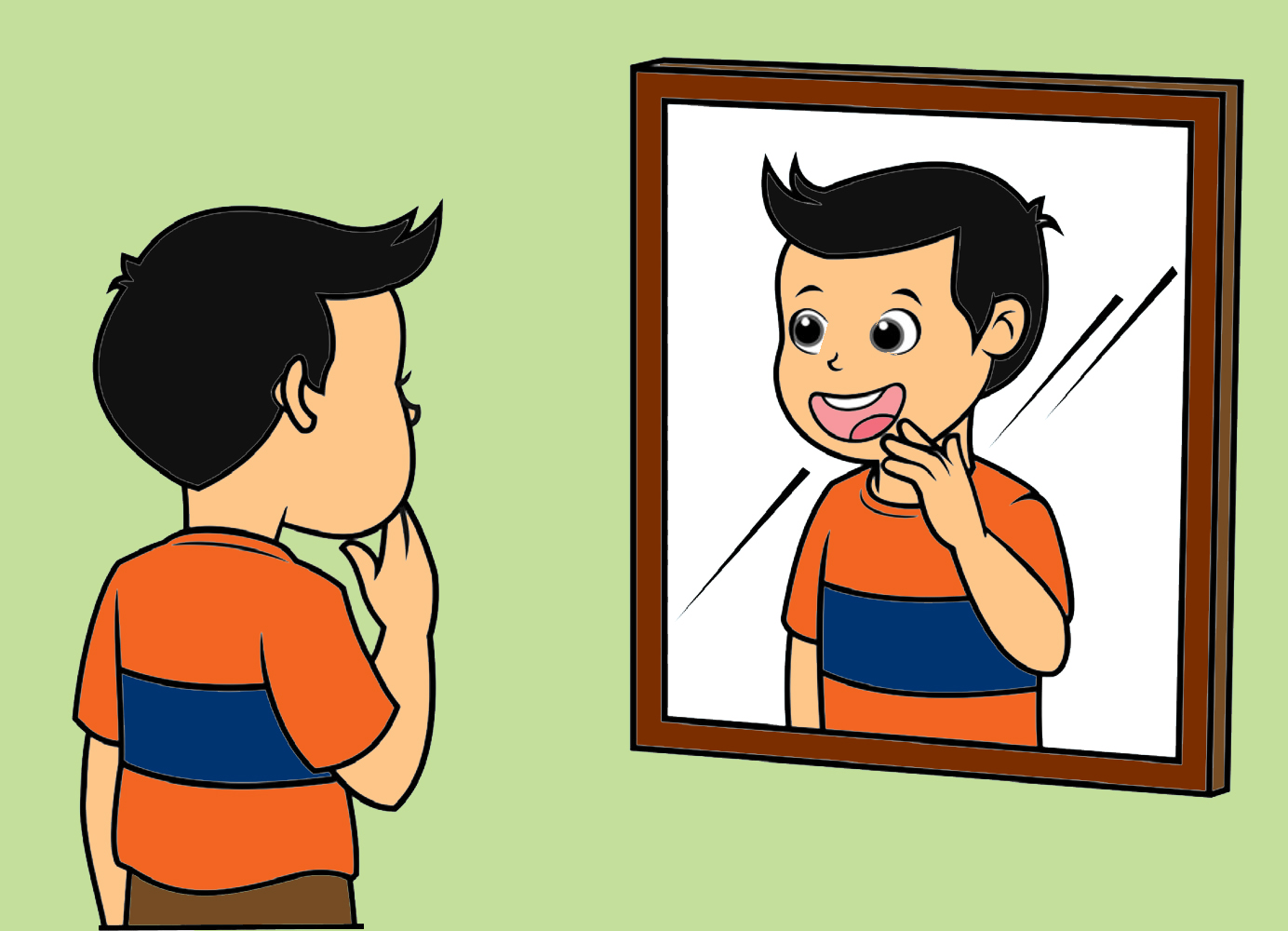 Kita perlu belajar gerak wajah.
Kita dapat menggunakan cermin untuk melihat gerak wajah kita.
Cobalah amati gerak dan bentuk wajahmu di depan cermin.
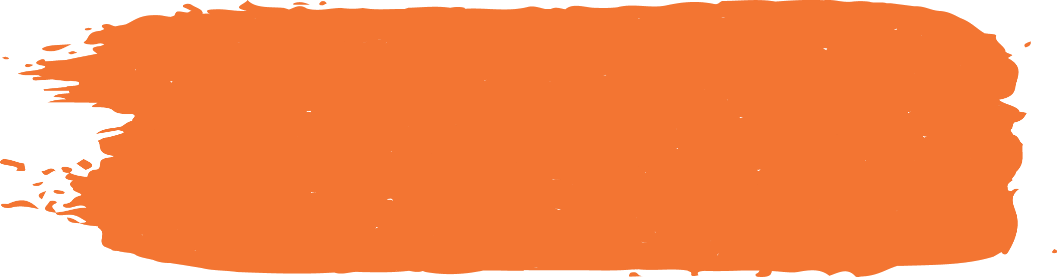 3. Mari Bernyanyi dan Bergerak
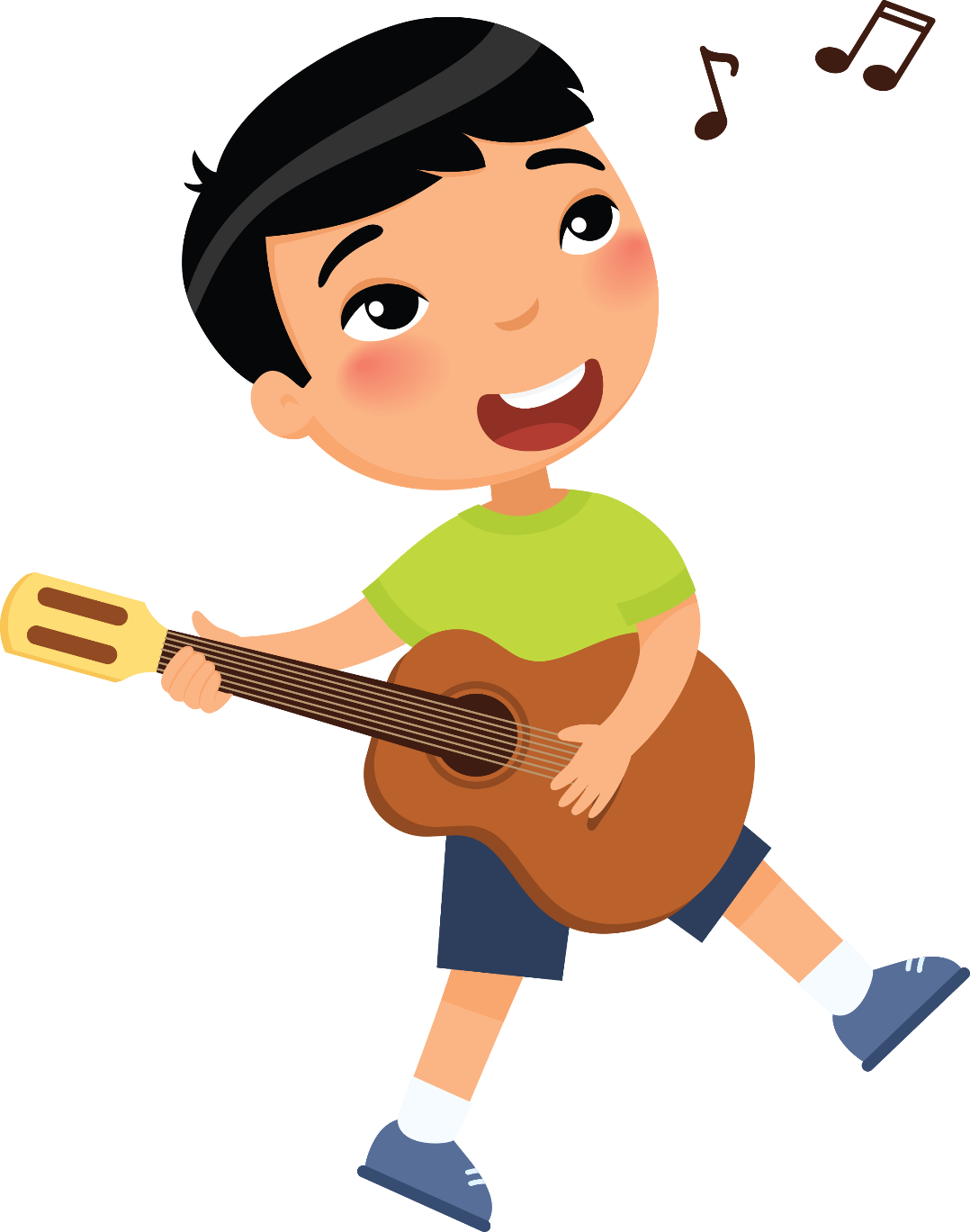 Dalam teater, kita perlu berlatih menyanyi sambil bergerak.
Lakukan gerakan sesuai dengan lagu yang dinyanyikan.
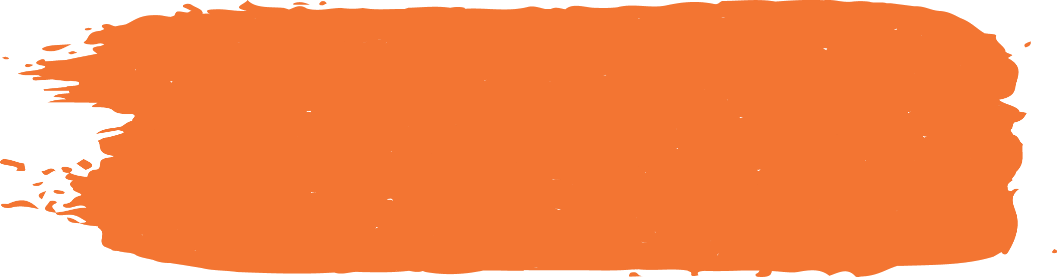 3. Mari Bernyanyi dan Bergerak
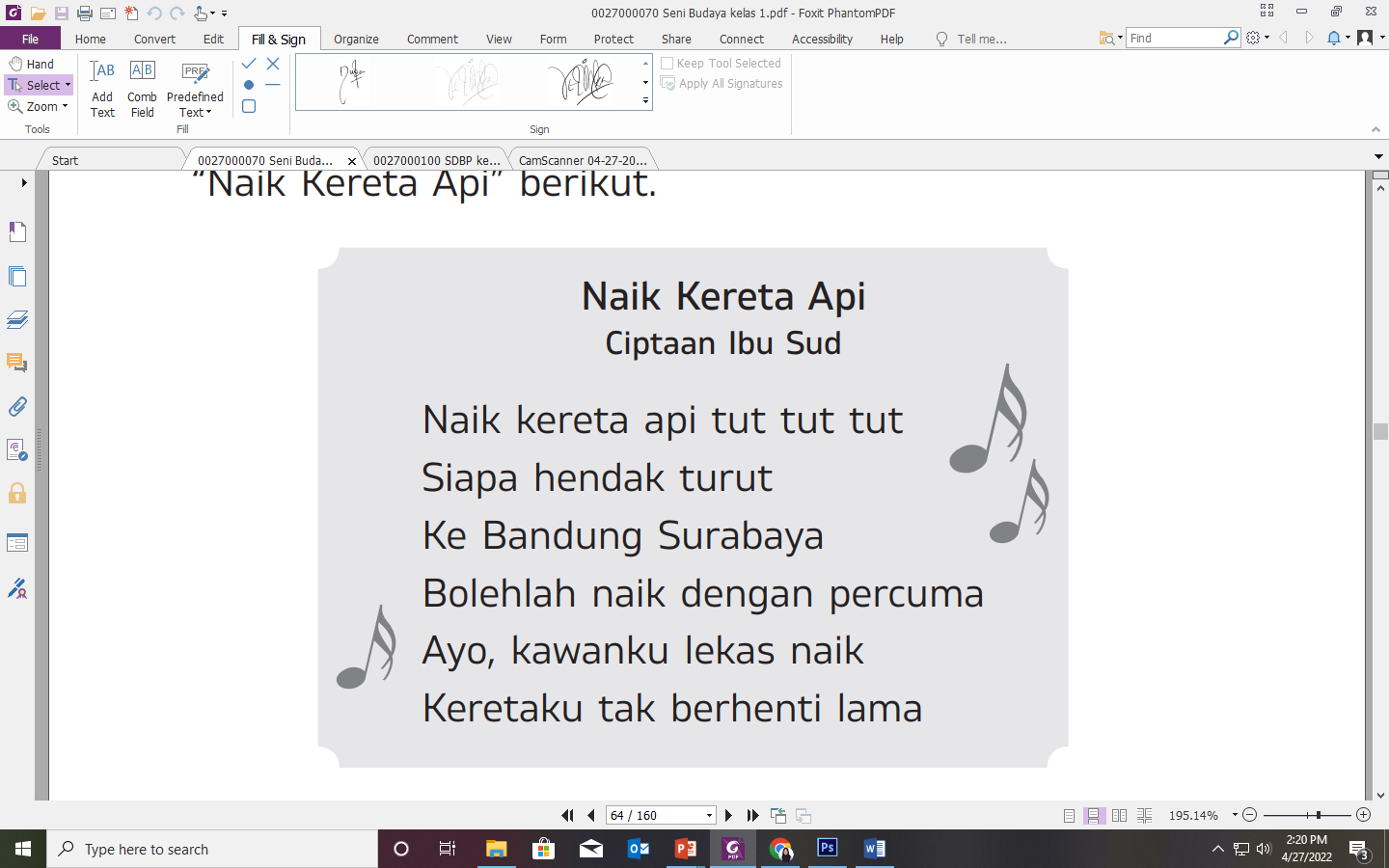 Ayo, nyanyikan lagu di samping.
Lalu, bergeraklah sesuai lirik lagu.
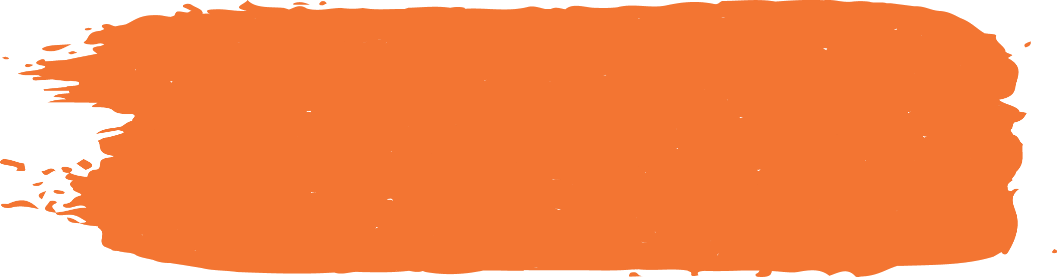 4. Mari Menonton Pertunjukan
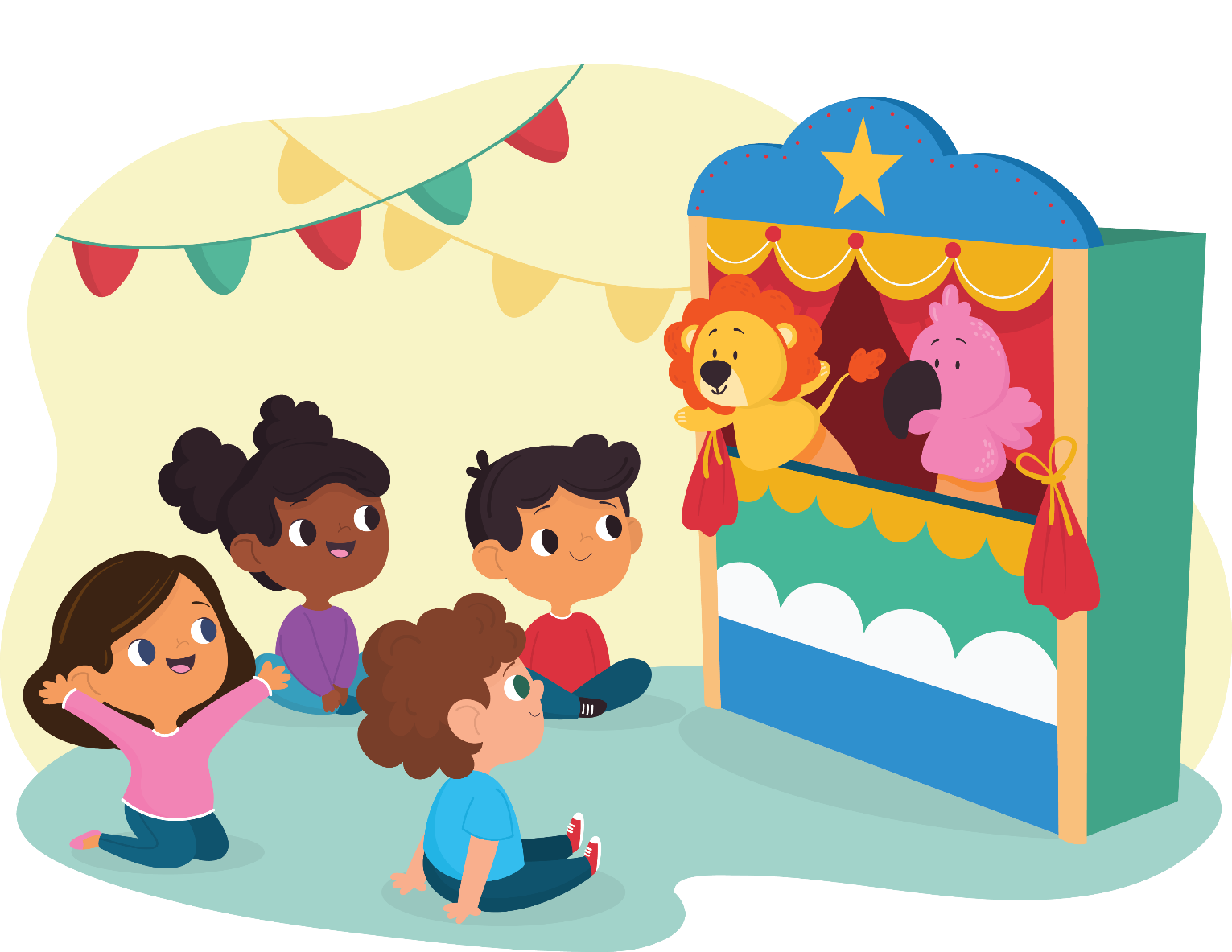 Pertunjukan yang kamu tonton memiliki:
Judul
Tokoh
Percakapan
Sumber: freepik.com
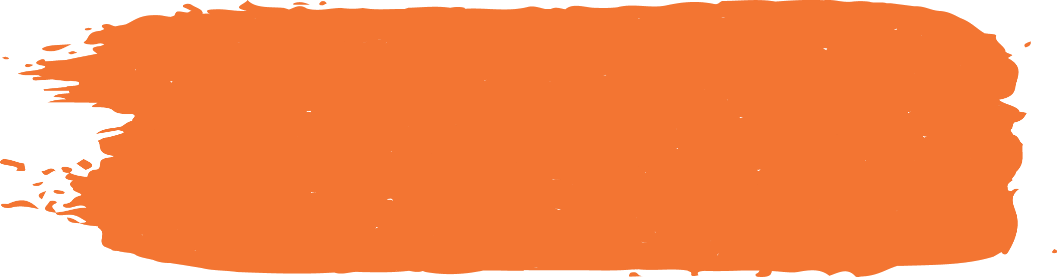 4. Mari Menonton Pertunjukan
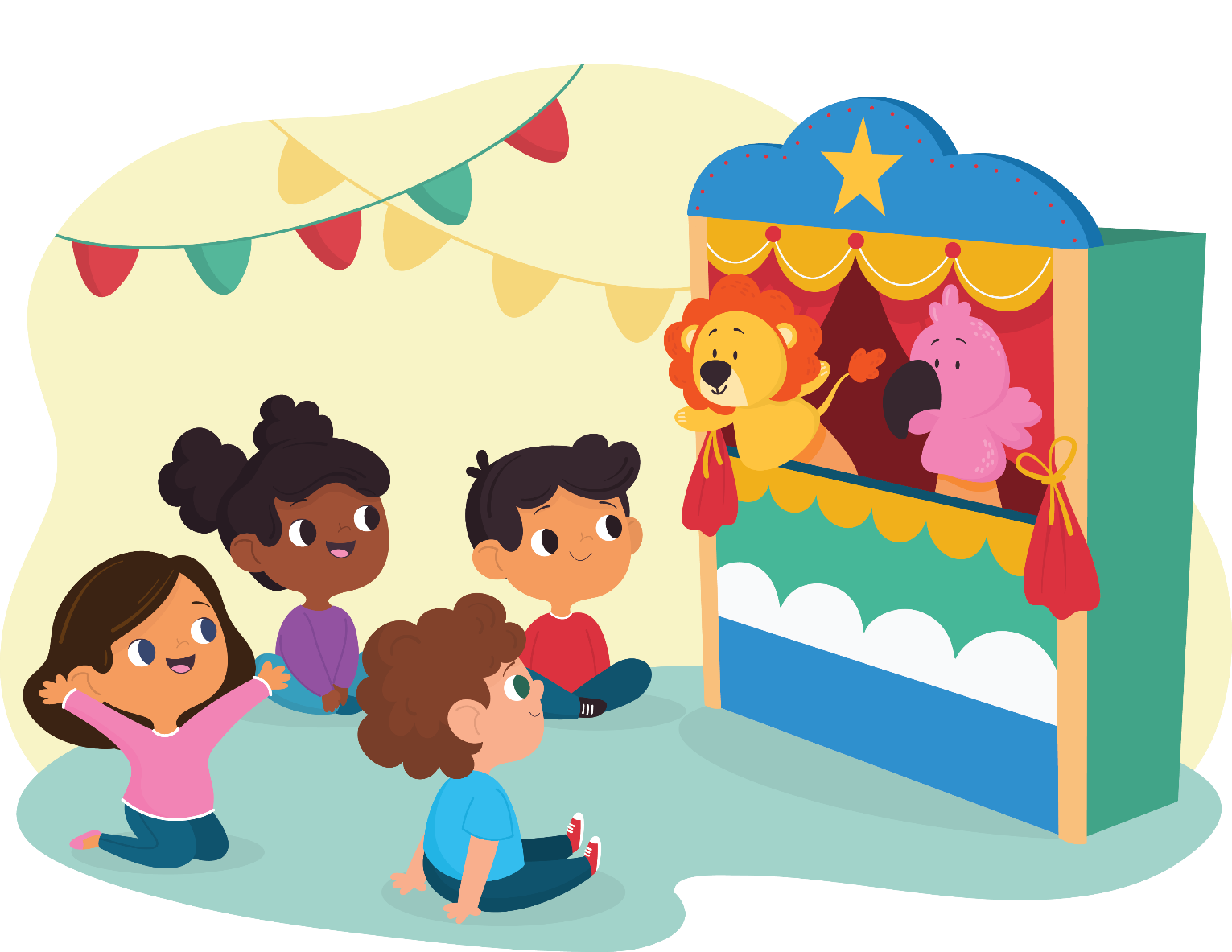 Hal-hal yang dapat dilakukan saat menonton pertunjukan.
Meniru ucapan sederhana salah satu tokoh.
Meniru gerak wajah salah satu tokoh.
Meniru gaya bergerak salah satu tokoh.
Sumber: freepik.com
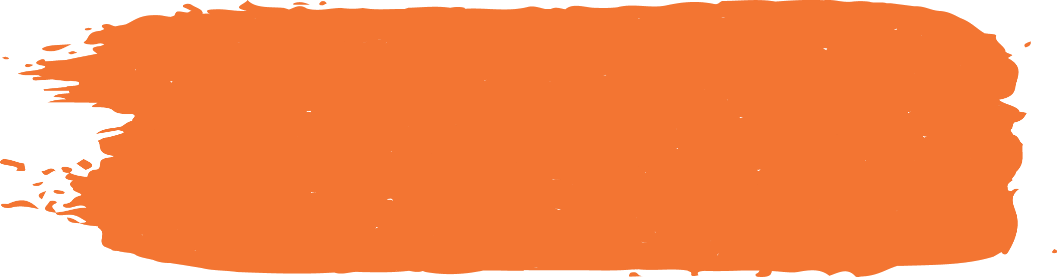 5. Mari Bermain Pertunjukan
Persiapan yang dilakukan sebelum bermain pertunjukan, yaitu:
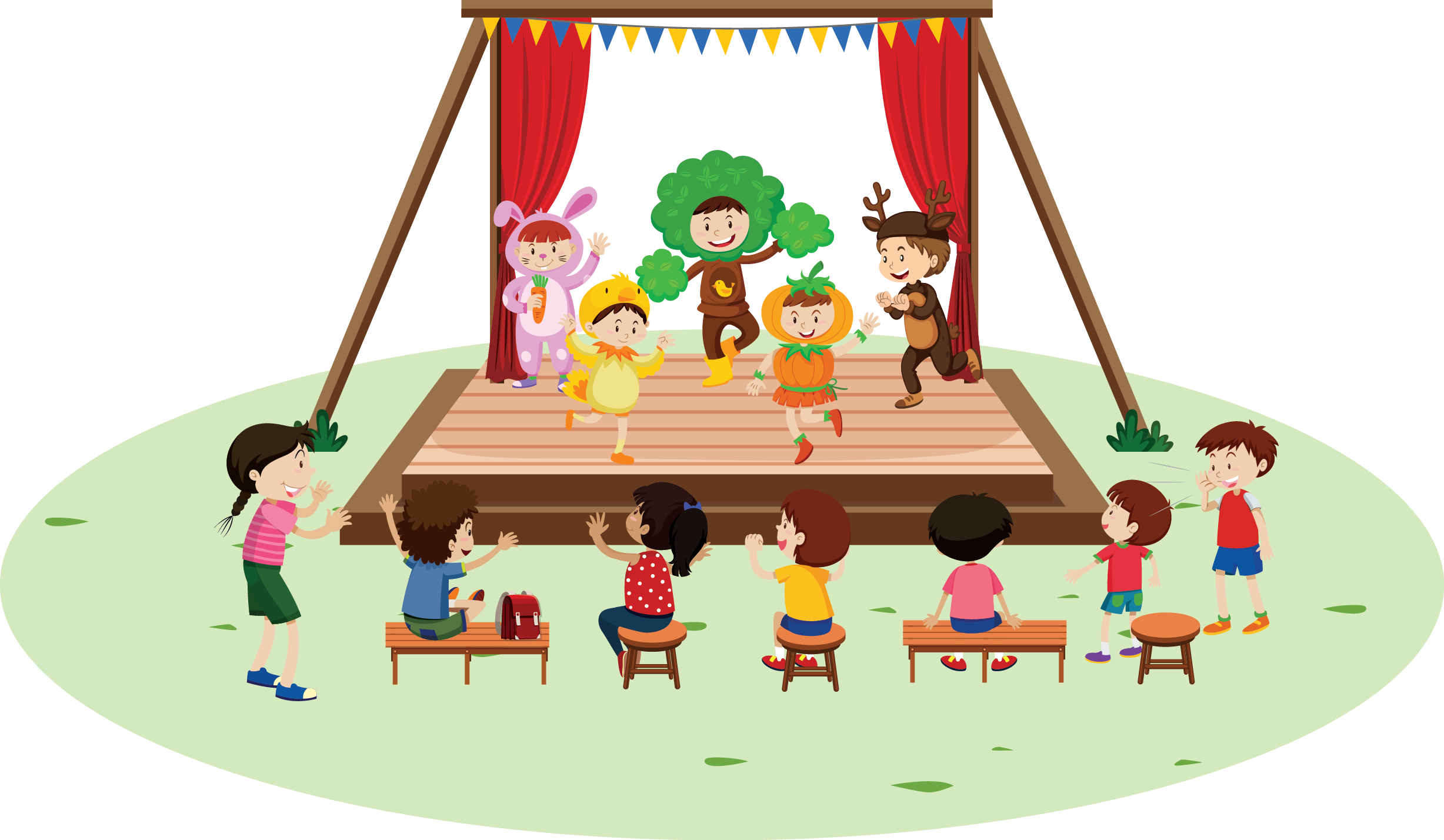 a. Persiapan diri.
Sumber: freepik.com
b. Paham cerita yang dipentaskan.
c. Hafal kata-kata yang diucapkan.
d. Ingat gerakan yang dilakukan.
e. Bermain pertunjukan.
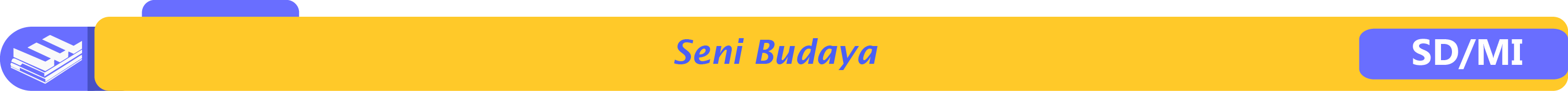 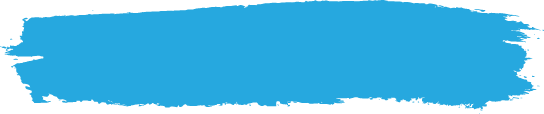 B. Serunya Bermain Tablo
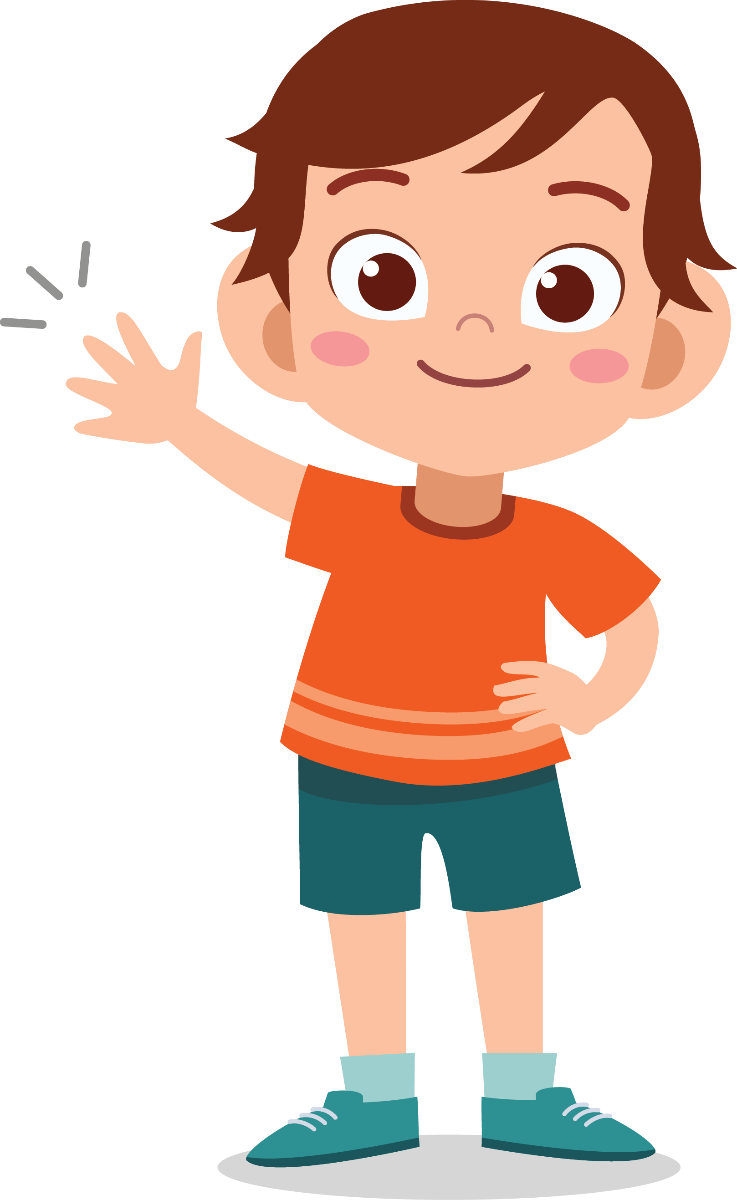 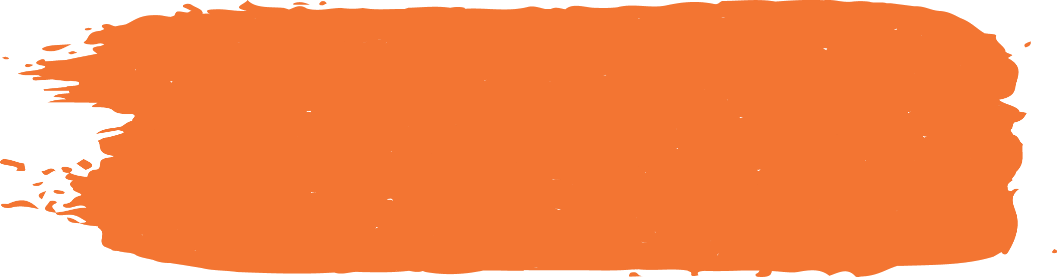 1. Ungkapan Perasaan dalam Gerak
Senang atau sedih dapat terlihat dari gerak wajah seseorang.
Ketika bergerak dan merasa senang, wajah tampak tersenyum.
Ketika bergerak dan merasa sakit, wajah tampak cemberut.
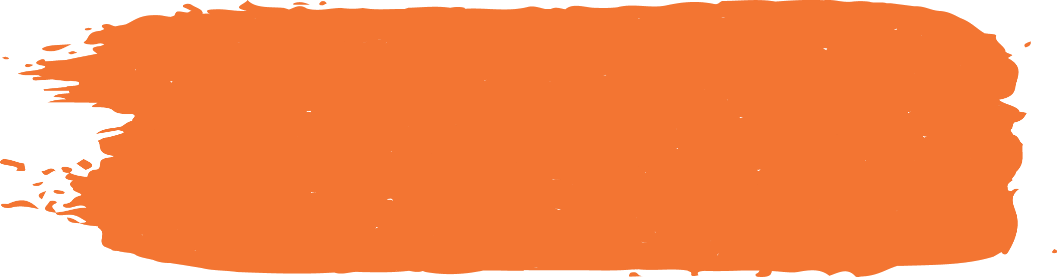 2. Gerak Wajah Berdasarkan Pengalaman
Perasaan dapat ditunjukkan dengan gerak wajah.
Perhatikan gerak wajah berikut.
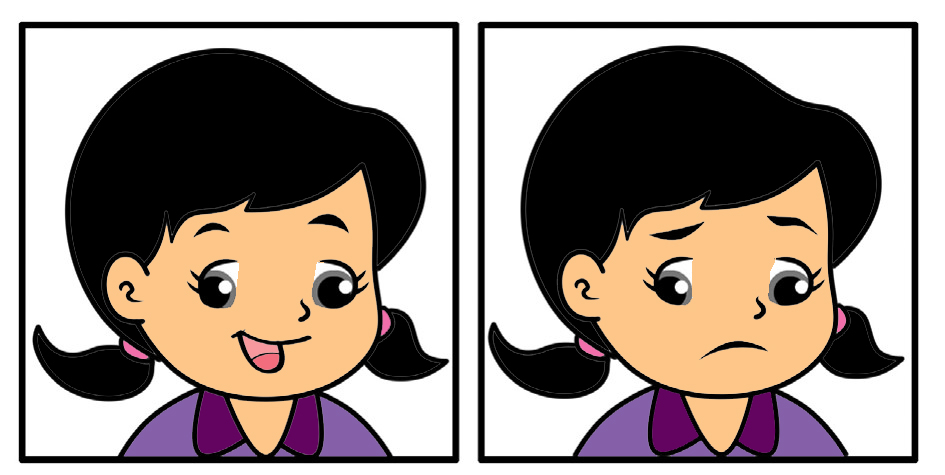 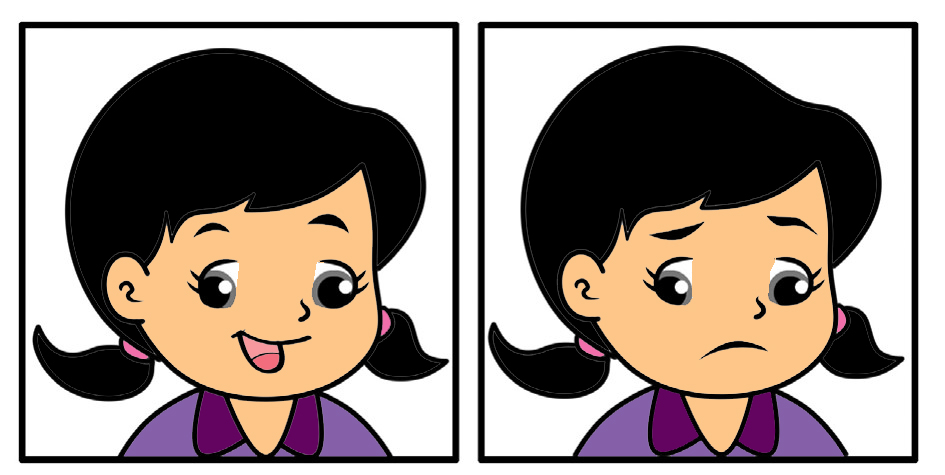 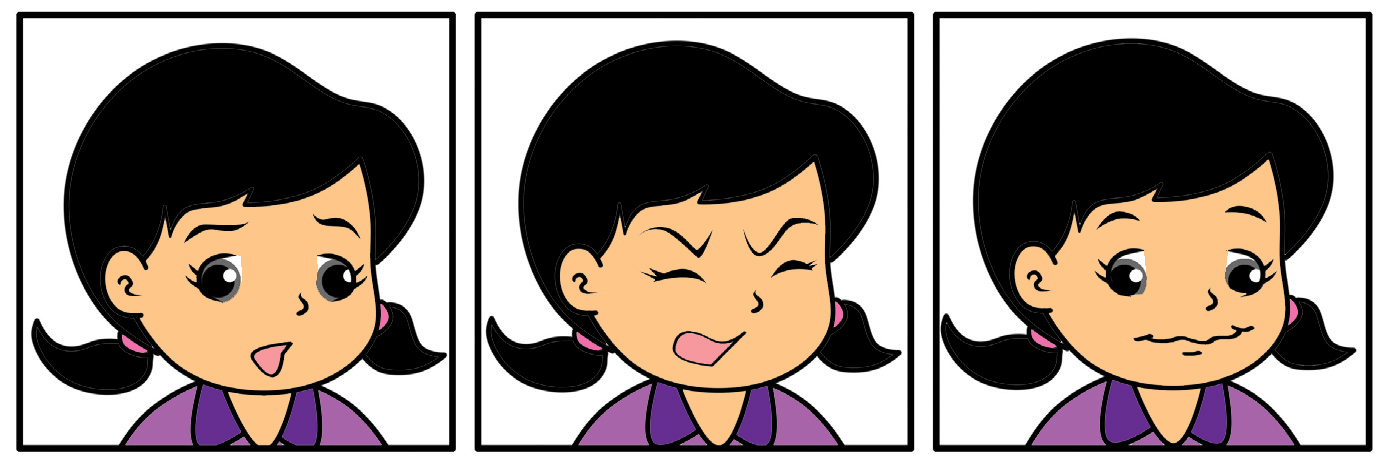 Malu
Kesal
Terkejut
Gelisah
Senang
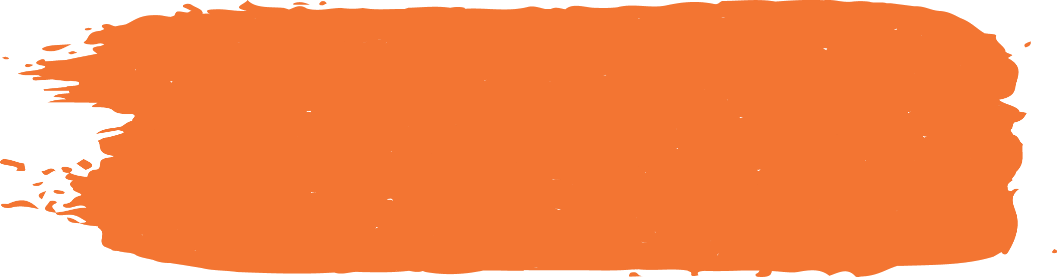 2. Gerak Wajah Berdasarkan Pengalaman
Perasaan dapat ditunjukkan dengan gerak wajah.
Perhatikan gerak wajah berikut.
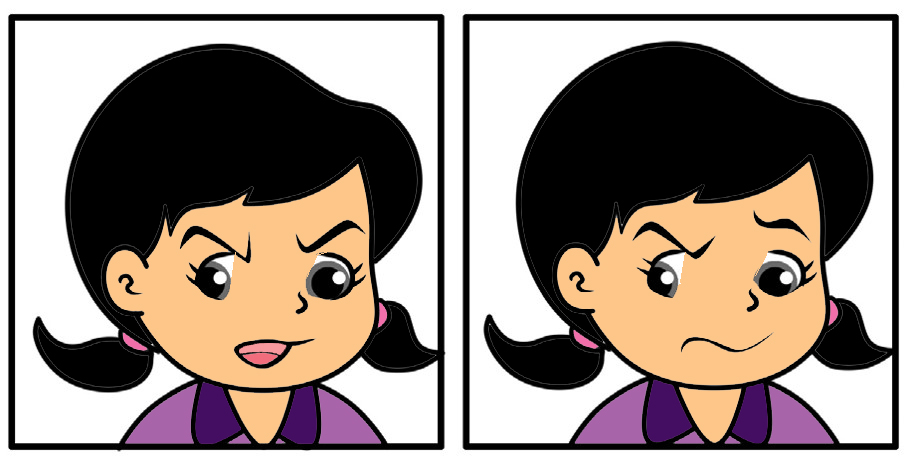 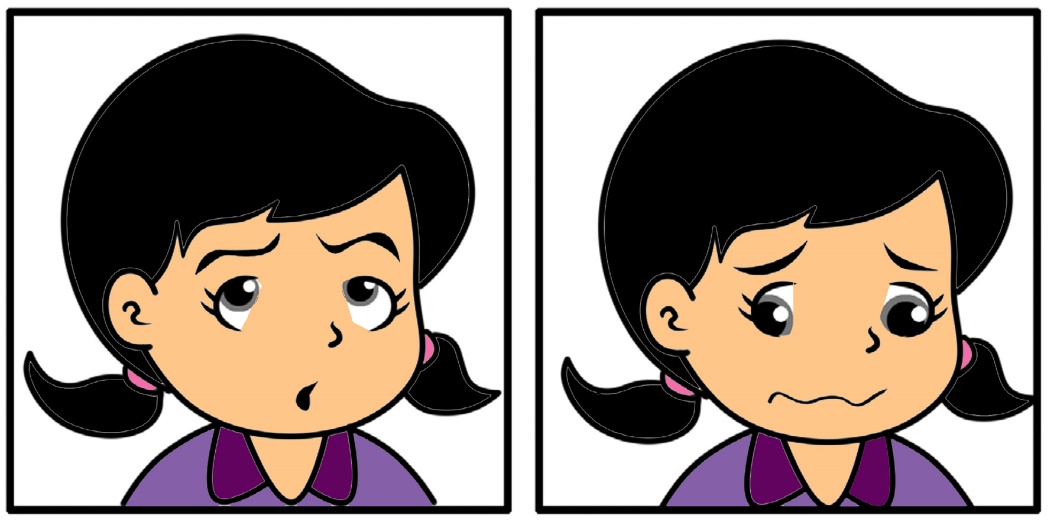 Marah
Jengkel
Heran
Sedih
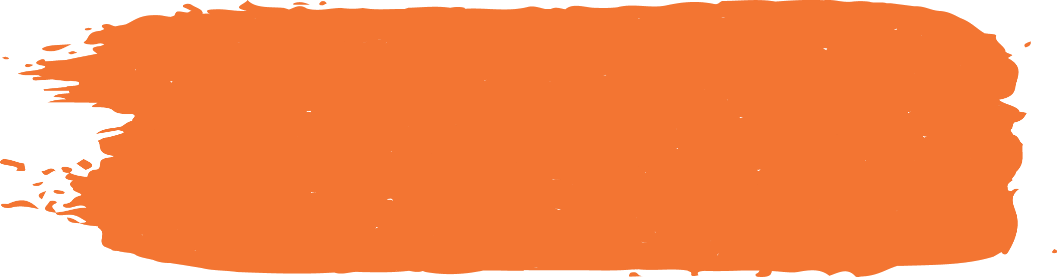 3. Bermain Tablo
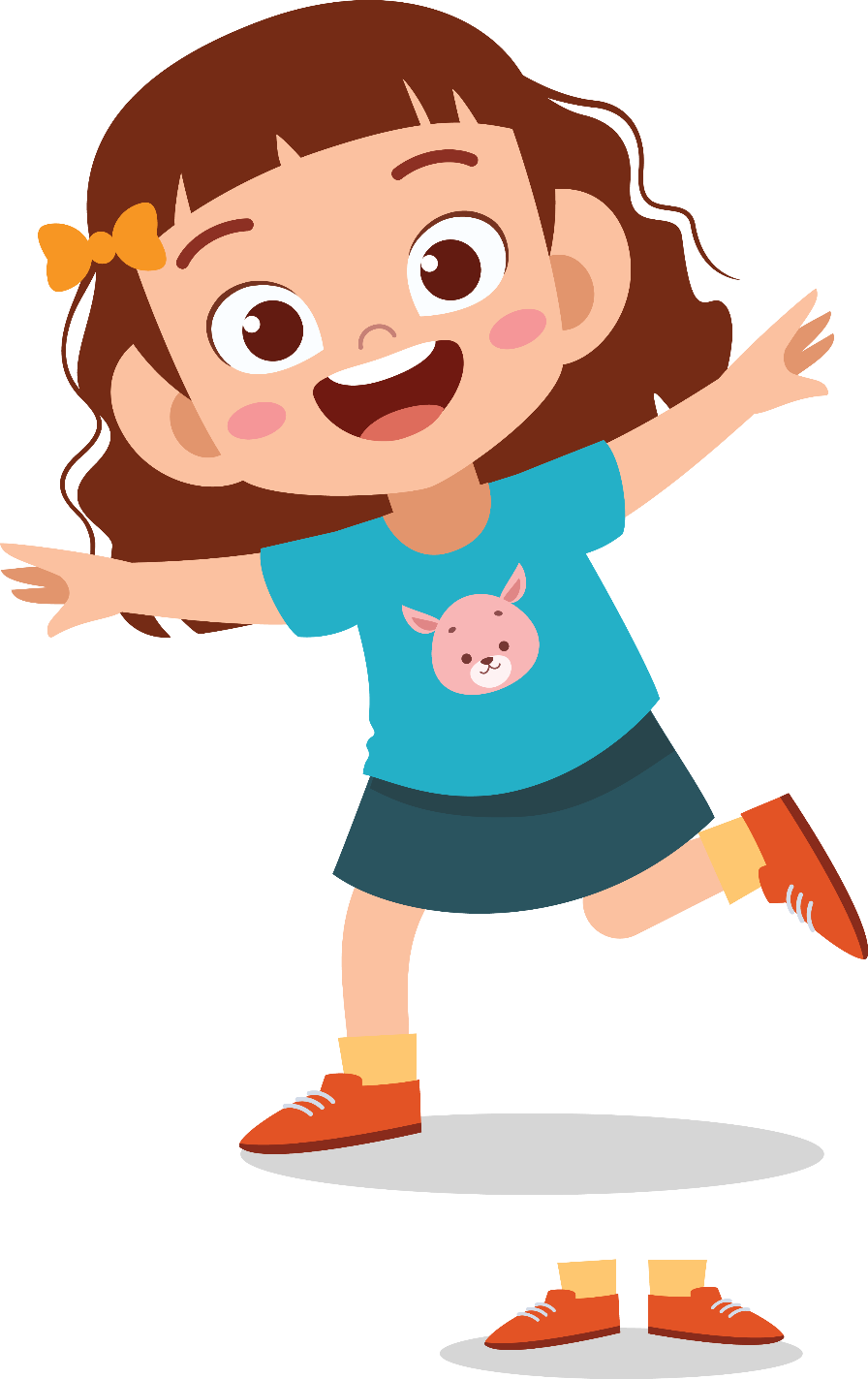 Dalam bermain tablo, ada pemain yang bercerita.
Ada juga pemain yang memeragakan gerak tubuh.
Dalam tablo, pemain tidak berbicara.